«Культура внешнего вида педагога»
«В человеке все должно быть прекрасно: 
и лицо, и одежда, 
и душа, и мысли»

                                               А.П.Чехов
Современный воспитатель
Человек высокой  духовно-нравственной культуры, широкой эрудиции
Настоящий интеллигент
Первооткрыватель нового опыта и современного общества
Умеющий легко и свободно ориентироваться во всё увеличивающемся объёме знаний, в растущем потоке научной информации.
Вещи воспитателя
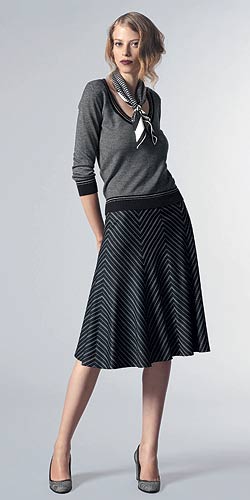 Быть одетым слишком модно - признак дурного вкуса, отставать же от моды недопустимо. 
Надо одеваться по моде, но так, чтобы это не бросалось в глаза
Ткань и фактура
ДА     
   Шерсть, шелк, хлопок
НЕТ
   Люрекс, кожа, блестки
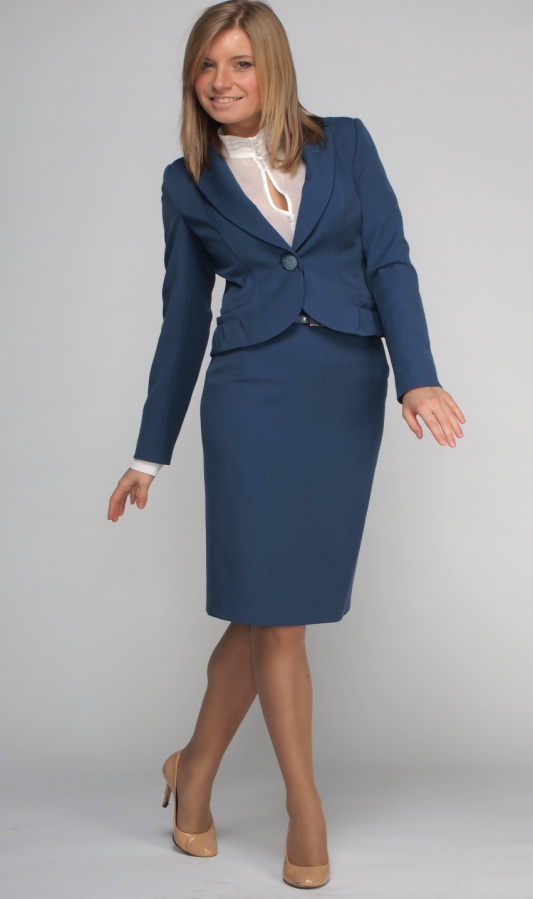 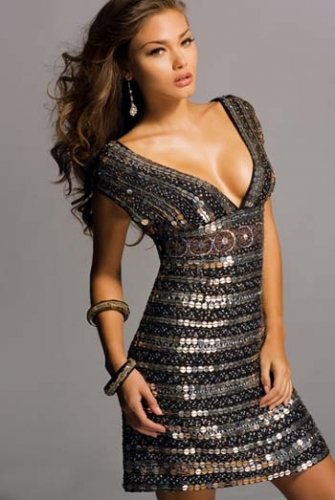 Цвет одежды
В одном образе нельзя сочетать более трех оттенков
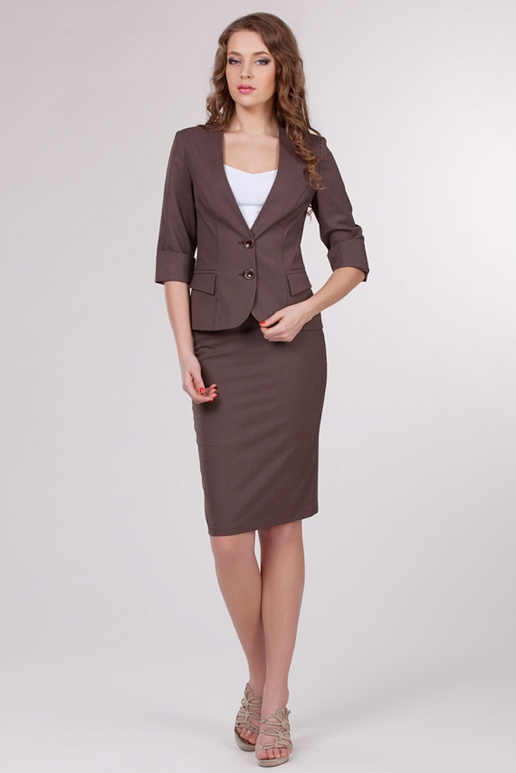 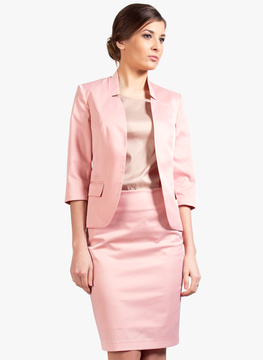 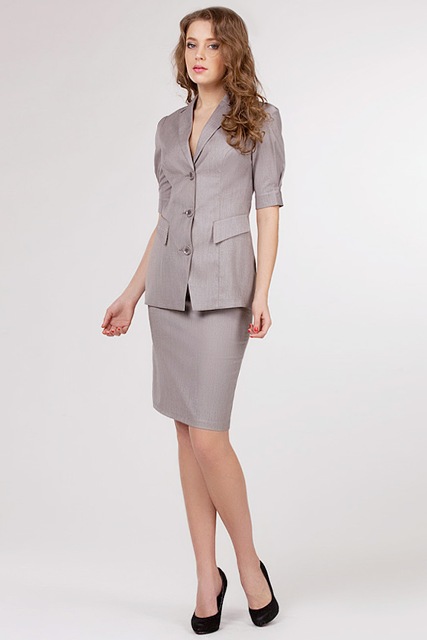 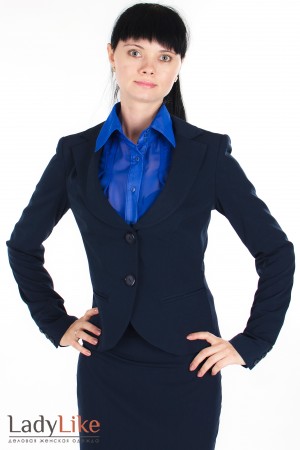 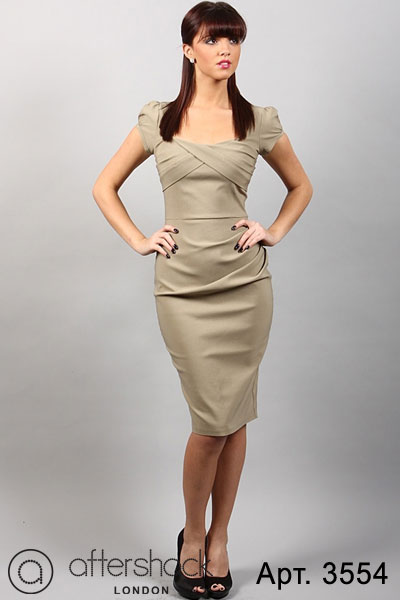 Деловой стиль
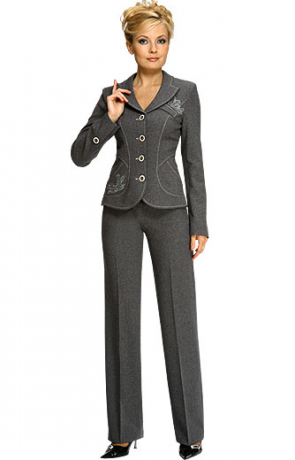 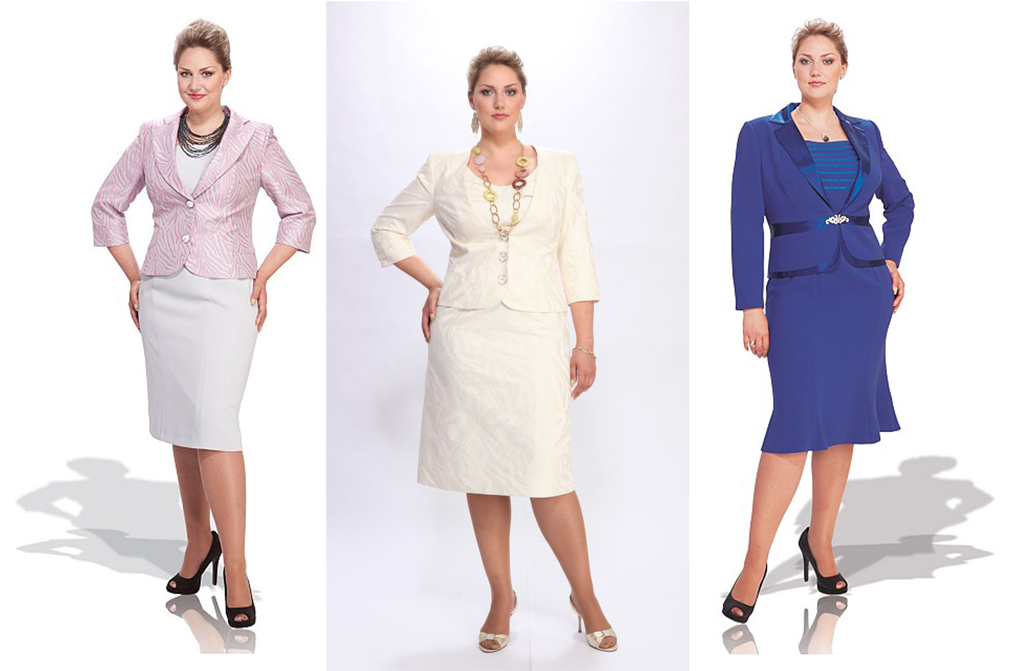 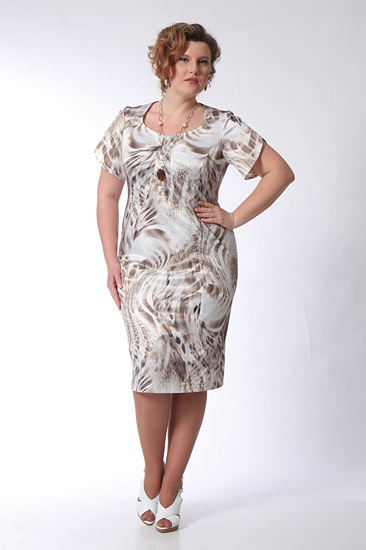 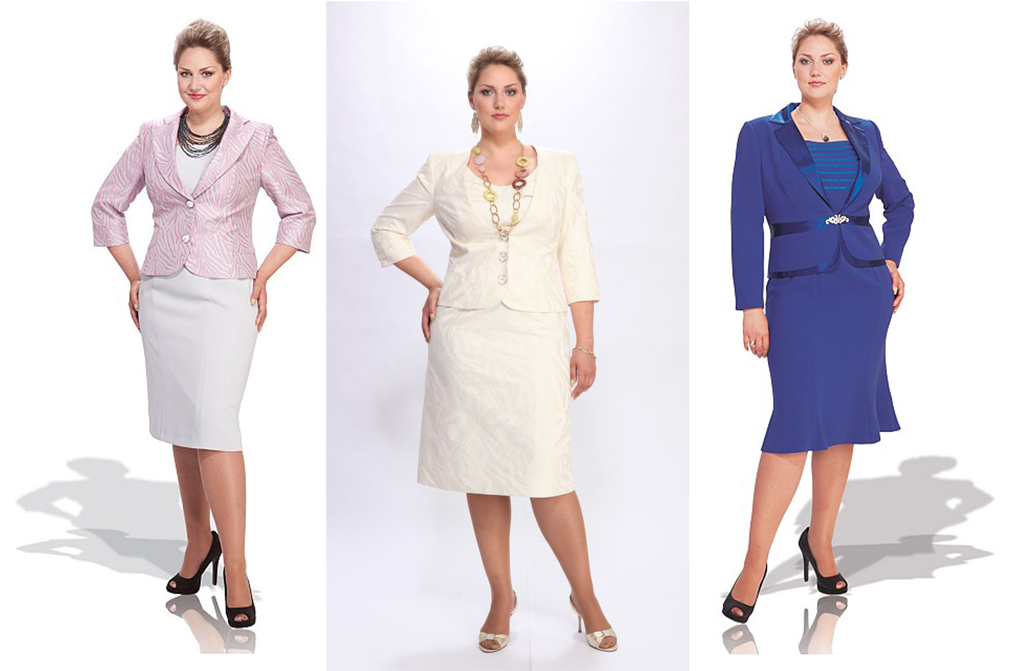 Туфли «лодочка»   кожа    каблук 6 см
НЕТ
ДА
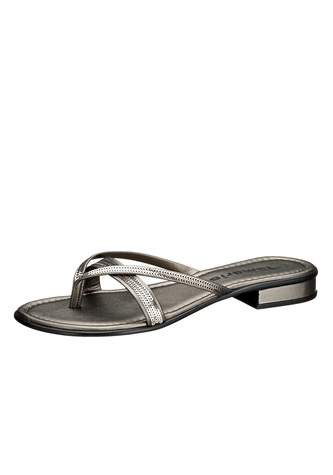 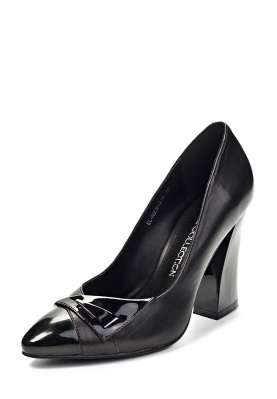 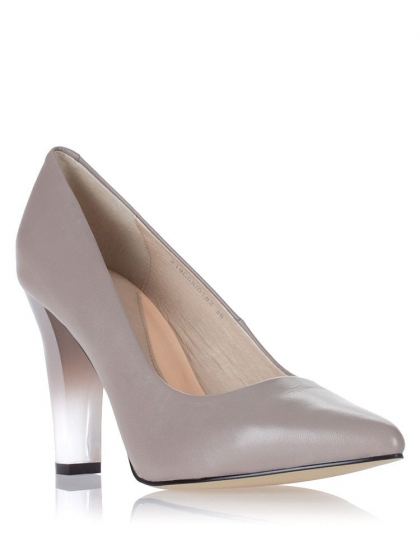 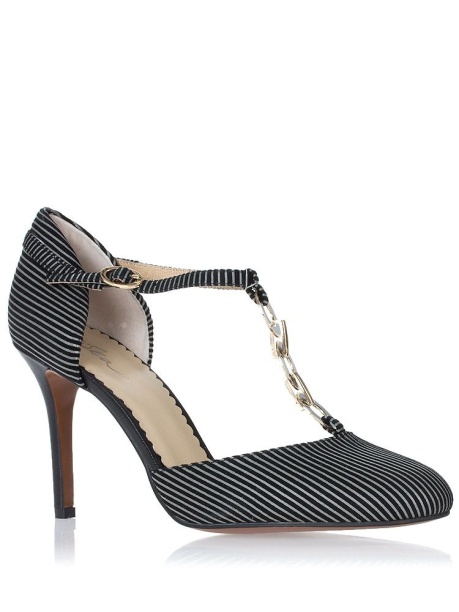 Аксессуары
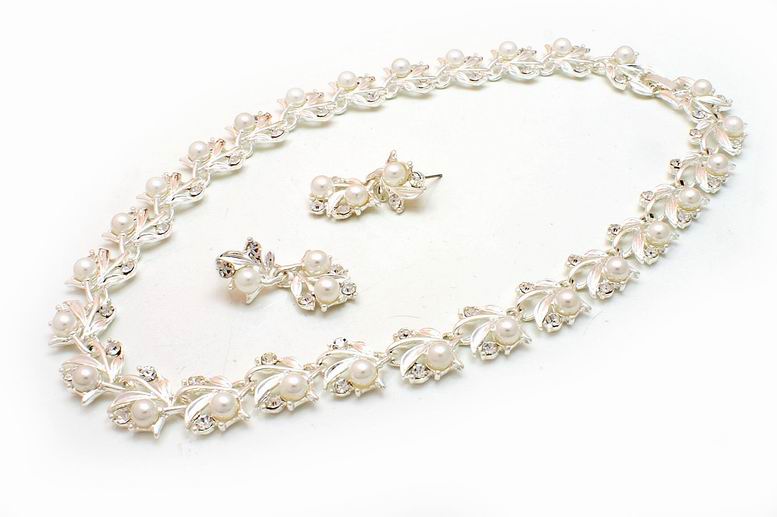 Украшений -  минимальное количество.
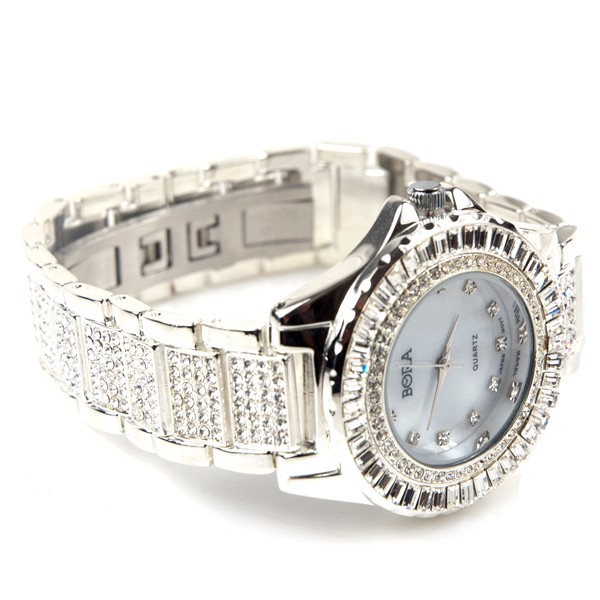 Прическа
Волосы: чистые, с аккуратной стрижкой, без 			яркоокрашенных оттенков
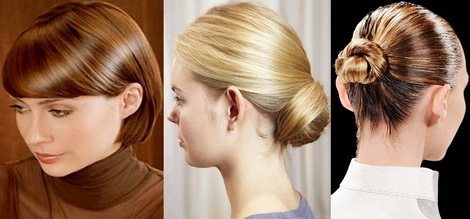 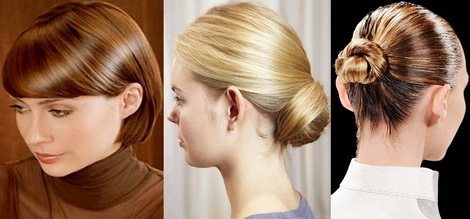 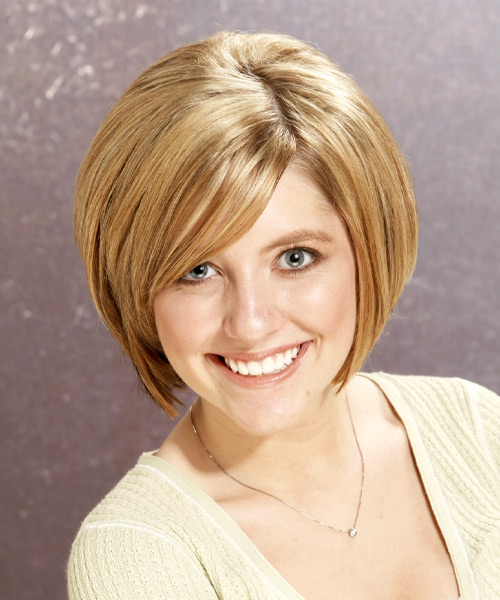 Маникюр, макияж и гигиена
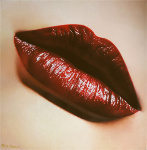 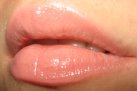 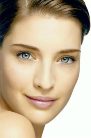 Не пугайте окружающих! Отдайте предпочтение естественным тонам!
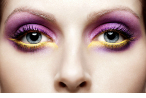 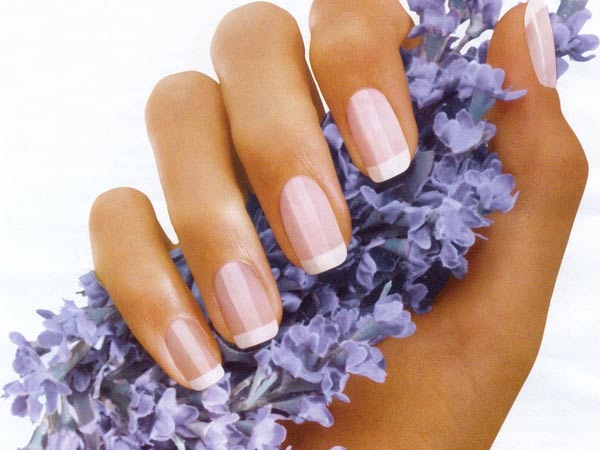 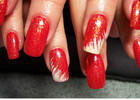 Педагог, который занимается созданием собственного имиджа, не только лучше выглядит, но и лучше себя чувствует, более уверен, а в итоге и успешнее работает!
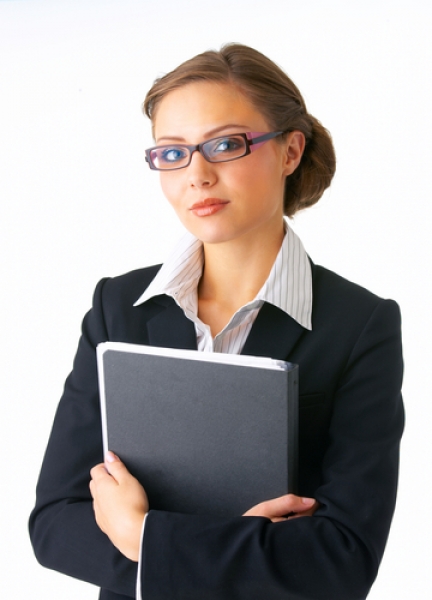 Спасибо
за внимание!